Sunday After 
Christmas
The Gospel of Luke tells us –    
“When the angels had left them and gone to heaven, the shepherds said to one another, ‘Let us go now to Bethlehem and see this thing that has taken place, which the Lord has made known to us.’ So they went with haste and found Mary and Joseph, and the Child lying in the manger.”
[Speaker Notes: Reader 1: 
The Gospel of Luke tells us –    
“When the angels had left them and gone to heaven, the shepherds said to one another, 

“Let us go now to Bethlehem and see this thing that has taken place, which the Lord has made known to us.” So they went with haste and found Mary and Joseph, and the Child lying in the manger.”]
We light again the Candle of Hope          and remember the hope of the shepherds.
[Speaker Notes: Reader 2:
We light again the Candle of Hope and remember the hope of the shepherds.]
The Candle of Hope
The Christmas Fund offers hope to active          and retired clergy and active and retired                     lay employees because they can receive           emergency assistance in times of need.
[Speaker Notes: Lighter: (Light the first candle)]
We light again the Candle of Peace          and claim the Peace on Earth once sung          by angels.
[Speaker Notes: Reader 1:
We light again the Candle of Peace and claim          the Peace on Earth once sung by angels.]
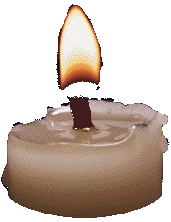 The Candle of Peace
The Christmas Fund health premium supplements bring peace of mind and spirit to many retired pastors, musicians, sextons                  and administrators.
[Speaker Notes: Lighter: (Light the 2nd Candle)]
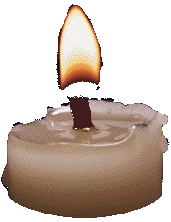 We light the Candle of Joy and celebrate                     all communities of faith where the story                has been made known.
[Speaker Notes: Reader 2:  
We light the candle of Joy and celebrate all communities of faith where the story has been made known.]
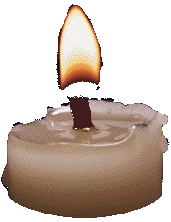 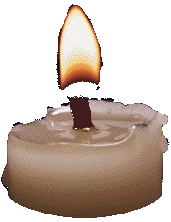 The Candle of Joy
The Christmas Fund sends Christmas                gift checks which bring joy to retired             clergy and lay workers - this year more          than 20 of whom are 100 years                         old or older.
[Speaker Notes: Lighter: (Light the 3rd Candle)]
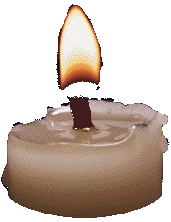 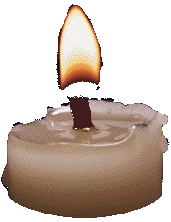 We light the candle of Love because God became a baby whose face shone under           the star of Bethlehem.
[Speaker Notes: Reader 1:  
We light the Candle of Love because God          became a baby whose face shone under the              star of Bethlehem.]
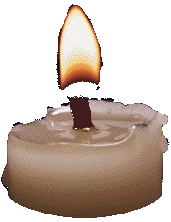 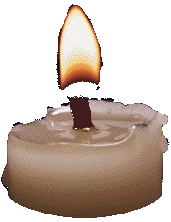 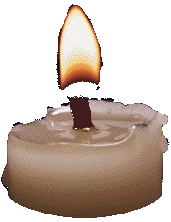 The Candle of Love
The Christmas fund shares our love for those           who have been shepherds bringing the good           news of Christ’s birth to many churches            in the United Church of Christ, by                providing pension supplements.
[Speaker Notes: Lighter:  (Light the Fourth Candle)]
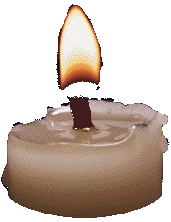 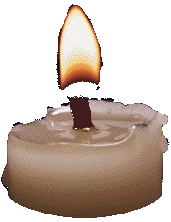 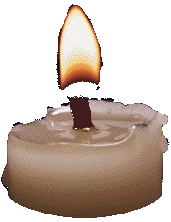 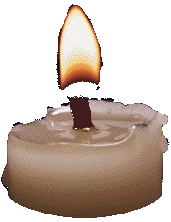 Luke also says, “When they saw, they made known what had been told them about the child; and all who heard it were amazed at what the shepherds told them.”                Tonight we light the Christ Candle - for we too, like the shepherds and those they met, are amazed by this story.
[Speaker Notes: Reader 2:
Luke also says, “When they saw, they made known what had been told them about the child; and all who heard it were amazed at what the shepherds told them.” Tonight we light the Christ Candle-for we too, like the shepherds and those they met, are amazed         by this story.]
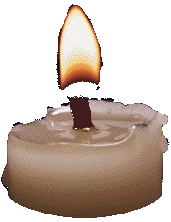 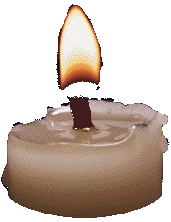 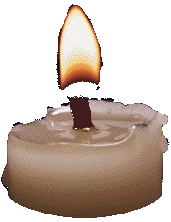 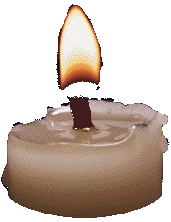 The Christ Candle
[Speaker Notes: Lighter:  (Light the Fifth Candle)]
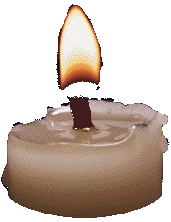 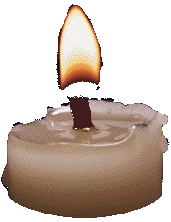 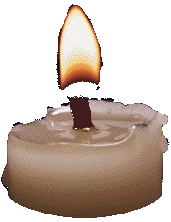 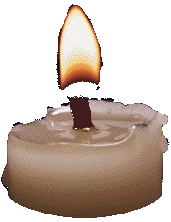 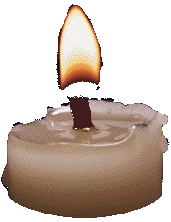 (Let us pray) Emmanuel, today we              give you thanks for your presence in          our midst.  Teach us to offer your hope, announce your peace, share your joy and receive your new-born love. O God, let           your face shine on us so that we may            light the way for others.  Amen.